Поиск в Windows и Linux
10 класс. Профильный уровень
Поиск в Windows. Фильтры
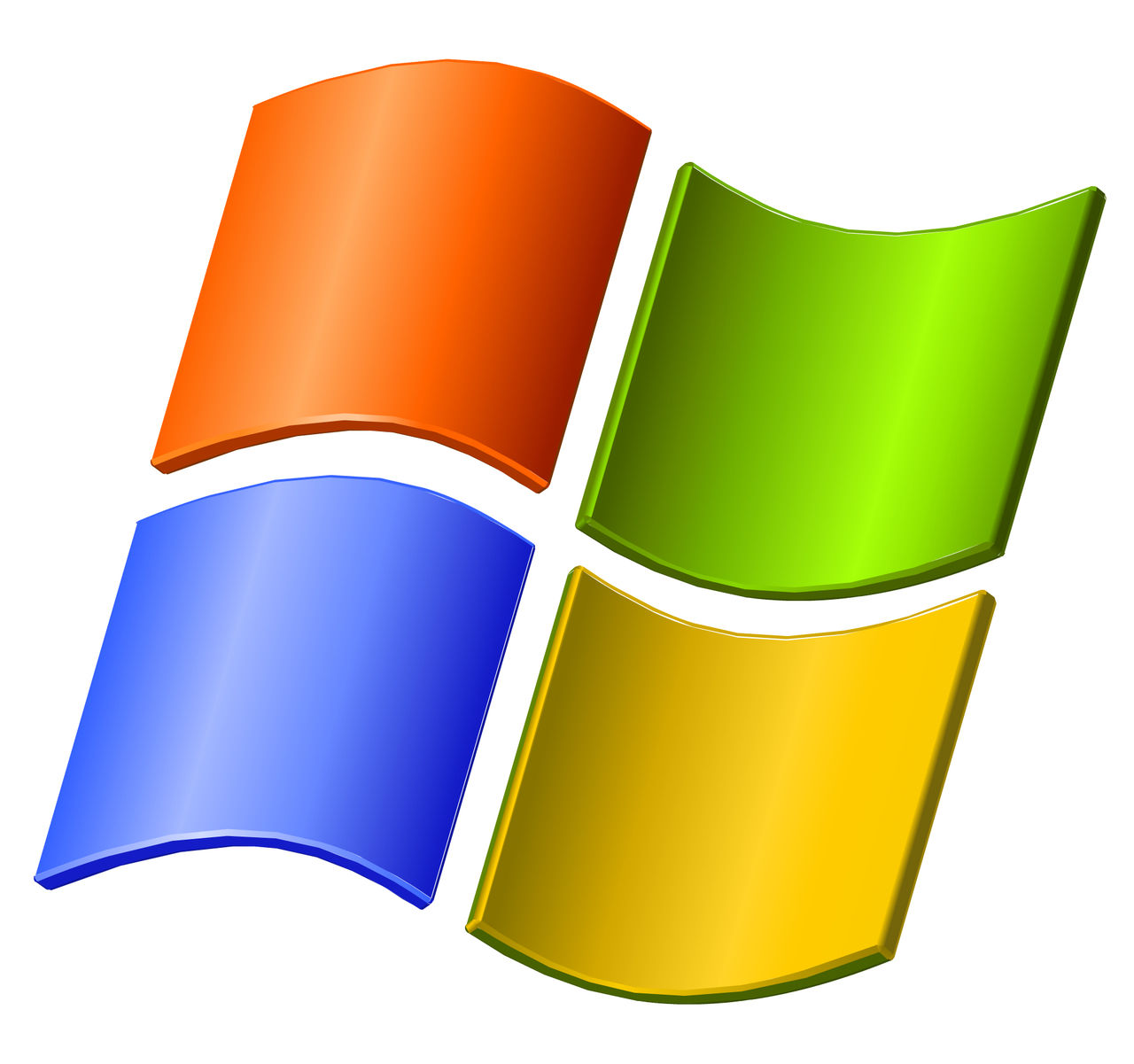 * - Означает любую последовательность любых символов, т.е. все символы.
? - Любой один символ
~<"слово" - Поиск имени которое начинается со слово.
~>"слово" - Поиск имени, которое должно оканчиваться слово.
="Доклад" - Поиск точного совпадения с тем, что находится в кавычках.
~="Хими" - Поиск имени, которые содержат точный набор символов как тот, который в кавычках. Т.е. по запросу имяфайла:~="Хими" будут находиться файлы не только со словом Хими, но и просто содержащие эту последовательность символов (Химия, Химичит, Химик).
~!"Курс" - Поиск файлов, которые не содержат того что в кавычках. Т.е. этот параметр полностью противоположен предыдущему.
<> - Означает как "ни есть", "не". Т.е. запрос где будет вид: <> картинка, будет искать всё кроме картинок.
() - Скобки служат для того чтобы отделять и уточнять комбинирующую группу, где действуют операторы.
"" - Кавычки служат для точного нахождения порядка символов внутри кавычек. Из-за этого внутри кавычек операторы не работают вовсе, как и фильтры.
Поиск в Windows. Атрибуты
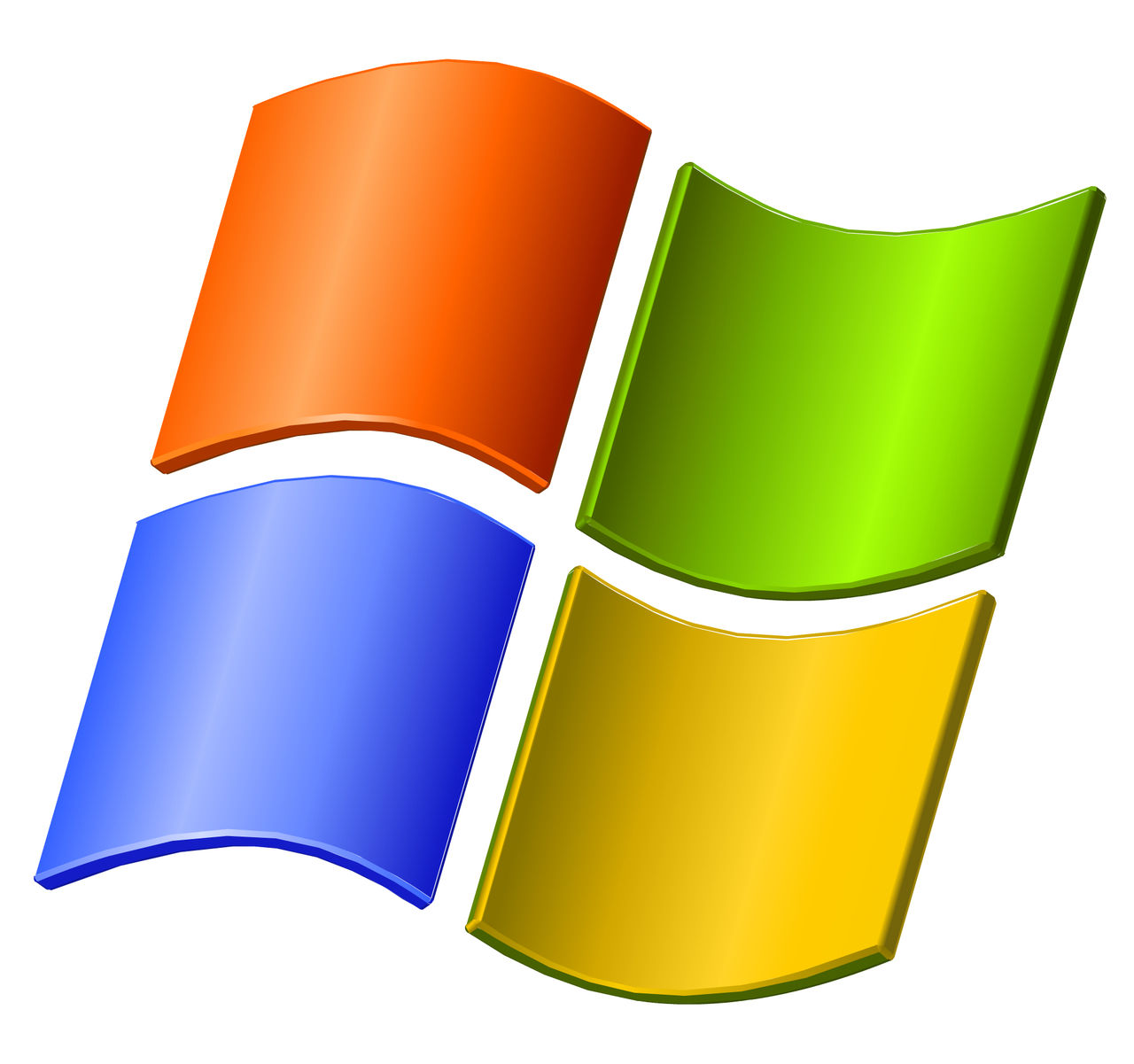 имяфайла: - Имя искомого файла. Аналог на англоязычной Windows - filename.
тип: Указывает какой тип файла ищется в данный момент. Может принимать как значения расширений файлов (Например, тип: PNG), так и их логическое определение (Например: тип: музыка или тип: картинка). Аналог на англоязычной Windows - type.
датаизменения: - Указывает на то, когда файлы был изменён. Может принимать точные значения, диапазоны, а также словестные значения (давно, вчера и тд.). Аналог на англоязычной Windows - datemodified.
датаизменения: 05/25/2010
датаизменения: >2009 
датаизменения: 21.‎01.‎2001 .. ‎05.‎01.‎2014 (Обязательно две точки в диапазоне)
датасоздания: - Указывает на то, когда файл был создан. Значения принимает такие же как и у датаизменения. Англоязычный аналог datecreated.
размер: - Указывает какой размер должен быть у искомых файлов. Может принимать как точный значения вплоть до десятичных чисел, так и диапазон размеров. В качестве единицы измерения выступают Кб, Мб, Гб. Англоязычный параметр - size:.
размер: <=7Мб >1.5Мб - файлы больше 1,5 мегабайта, но меньше или равны 7.
автор: - Указывание автора, чьи файлы будут находиться.
владелец: - Поиск файлов определённого владельца.
исполнитель: - Указывание данного атрибута релевантно при поиске музыки того или иного исполнителя.
Поиск в Windows. Пример
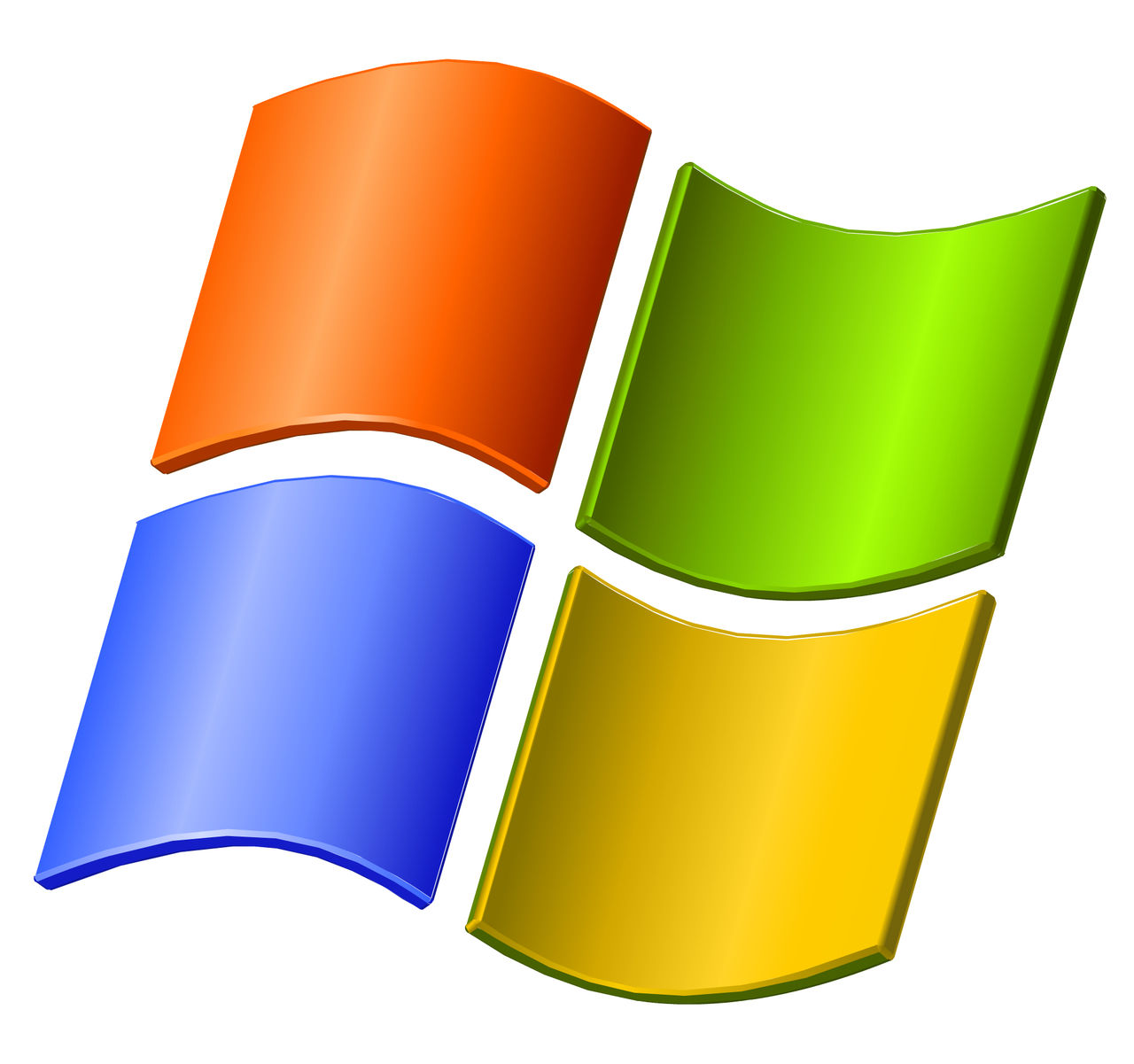 размер:10МБ - Найдёт файлы  по 10Мегабайт
автор:(Иван) Найдёт файлы Ивана 
датаизменения:>2009 - Найдёт файлы,которые изменены после 2009 года.
вид: <> картинка  будет искать всё кроме картинок.
Поиск в Linux. Find
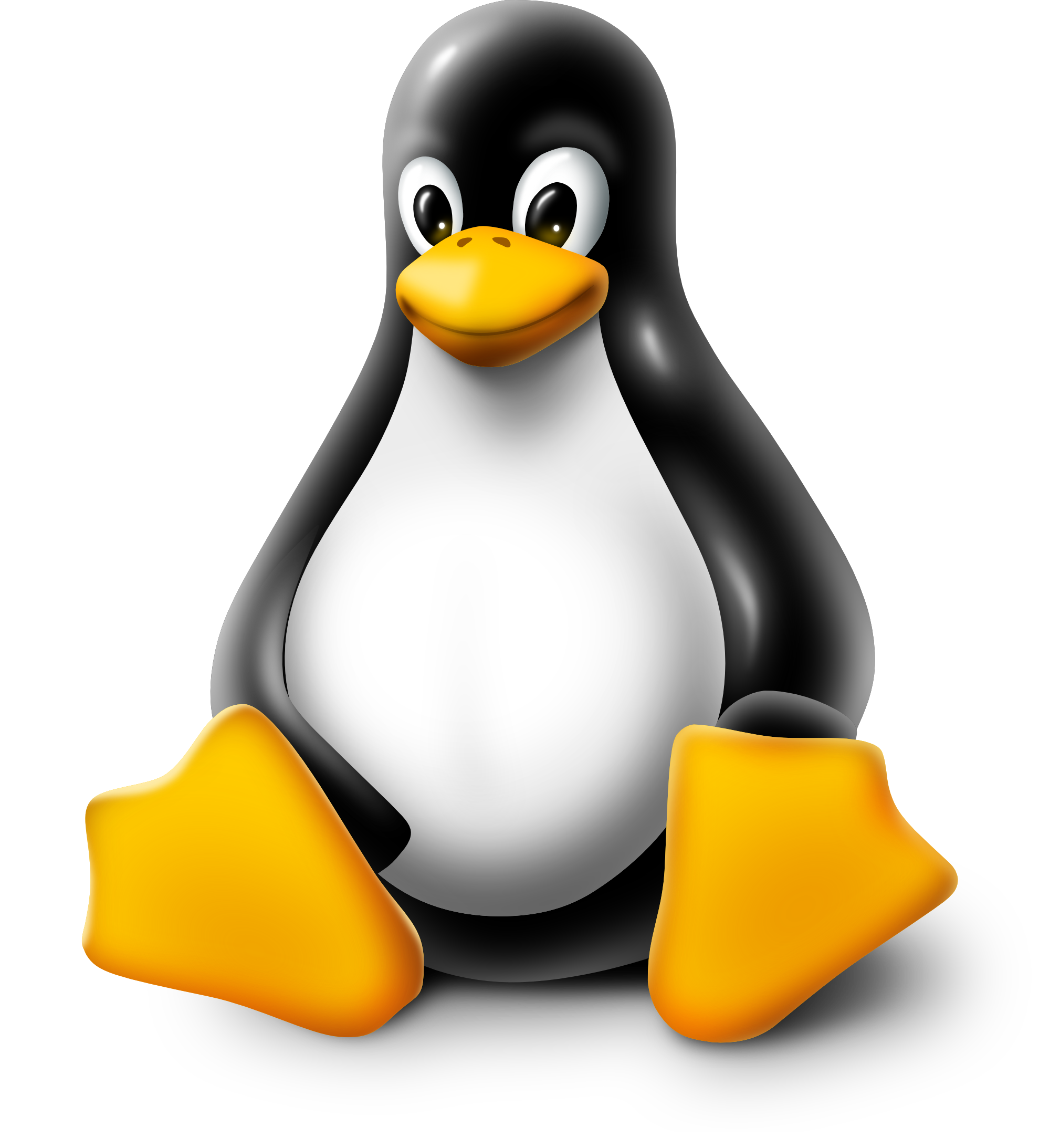 Find — программа запускаемая в терминале для поиска файлов
Для указания маски файлов применяется параметр — name «маска файла»
Например:
find -name a???.mp3
Задание:Задачи № 4-2-18 … 4-2-38 проверить выполнив поиск с помощью команды find